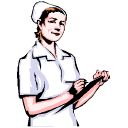 In-Patient Satisfaction From Nursing Services
By Dr. Gaurav kapur
IIHMR
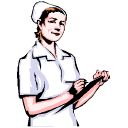 Patient satisfaction: Patients perception of care received compared to care expected.

Introduction: Nursing department plays a very important role in patient satisfaction as nurses are the one who spend maximum time with the patients in the hospital, and studies suggest nursing care is the one the key factors leading to patient satisfaction.
Tuesday, June 02, 2015
2
General Objective:
To find out in-patient satisfaction from Nursing services in GMC hospital Ajman.
Tuesday, June 02, 2015
3
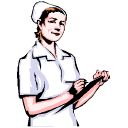 Specific objectives
Gender: Male Vs Female
Right wing  Vs Left wing
Payment mode: Self pay Vs Insurance patients 
Nationality: Indian patients Vs Egyptian patients
Tuesday, June 02, 2015
4
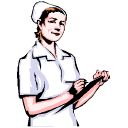 Parameters
Quality of Information given to patients
Ease of getting Information for patients
Attention to Medical condition
Attending Patients calls
Skills and Competence of Nursing staff
Providing Restful/ Peaceful atmosphere
Tuesday, June 02, 2015
5
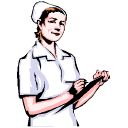 METHODOLOGY
Sample size = 306
Study= Descriptive type
Duration = 10 March to 15 April 2015

Male patients=92 (30.06%)
Female patients=214 (69.93%)

  Insurance patients=126 (41.17%)
  Self pay patients=180 (58.82%)

Right wing=164 (53.59%)
Left wing=142 (46.40%)

Percentage of Indian patients=28%
Percentage of Egyptian patients=11%
Tuesday, June 02, 2015
6
Results
Quality of Information given
Tuesday, June 02, 2015
7
Tuesday, June 02, 2015
8
Ease of getting Information
Tuesday, June 02, 2015
9
Tuesday, June 02, 2015
10
Attention to Condition
Tuesday, June 02, 2015
11
Tuesday, June 02, 2015
12
Attending Patients Calls
Tuesday, June 02, 2015
13
Tuesday, June 02, 2015
14
Skills and Competence of Nursing staff
Tuesday, June 02, 2015
15
Tuesday, June 02, 2015
16
Providing Restful Atmosphere
Tuesday, June 02, 2015
17
Tuesday, June 02, 2015
18
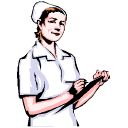 RECOMMENDATIONS
Training on communication skills especially Arabic speaking.
Motivations should be increased- by celebrating Nursing day, birthdays and nominating nurse/employee of the month- Star sister of the month.
Increase in number of nursing staff especially in left wing.
Tuesday, June 02, 2015
19
5. For restful atmosphere separate entry and exit for OBG patients.

6. Signage's of keep silence can be placed.

7. Strictly following visitor meeting time.
Tuesday, June 02, 2015
20
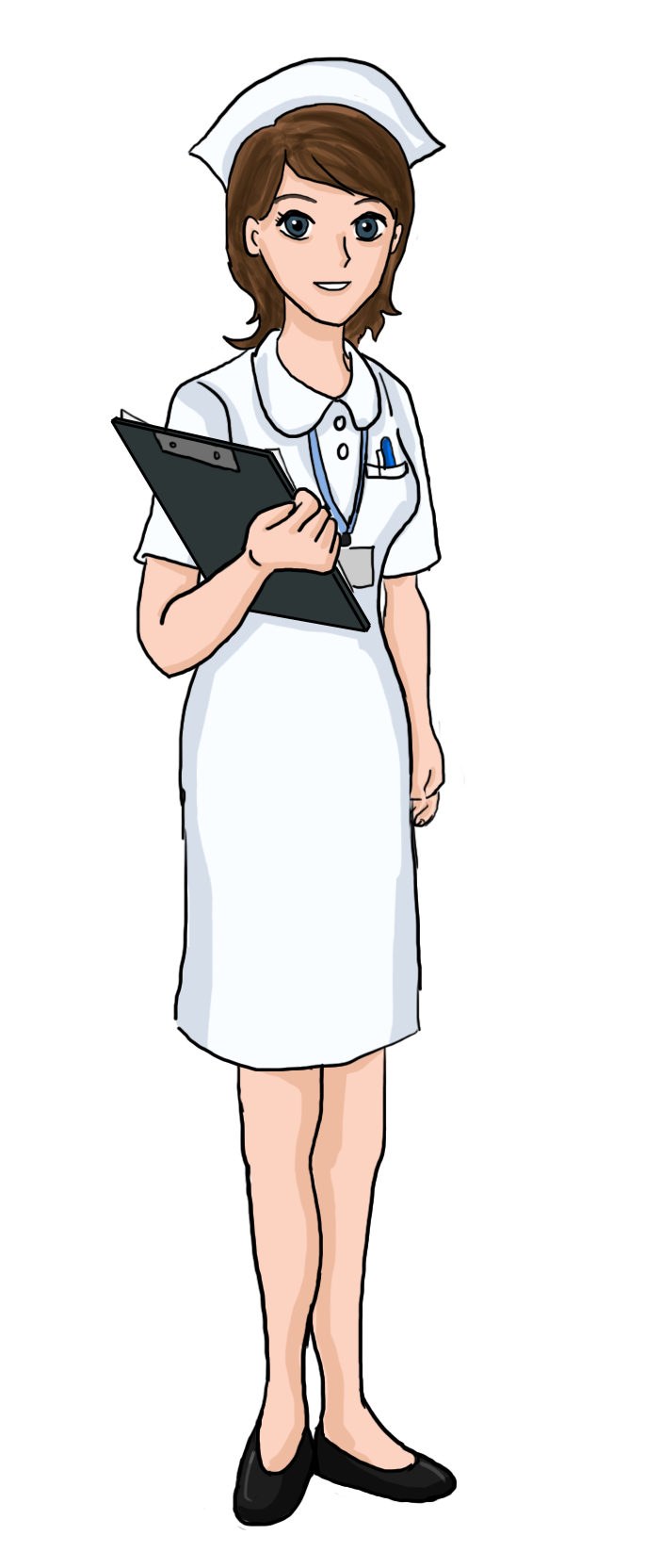 SAVE ONE LIFE YOU ARE A HERO, SAVE HUNDREAD LIFE YOU ARE A NURSE !!!!!
Tuesday, June 02, 2015
21
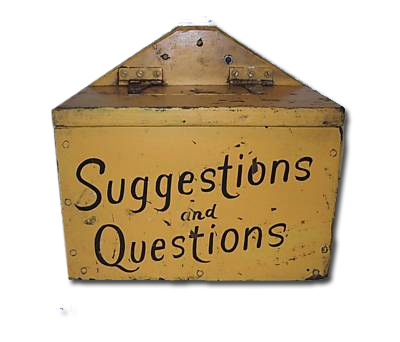 Tuesday, June 02, 2015
22